2025届高三政治一轮复习
必修3   《政治与法治》   
第四课   人民民主专政的社会主义国家
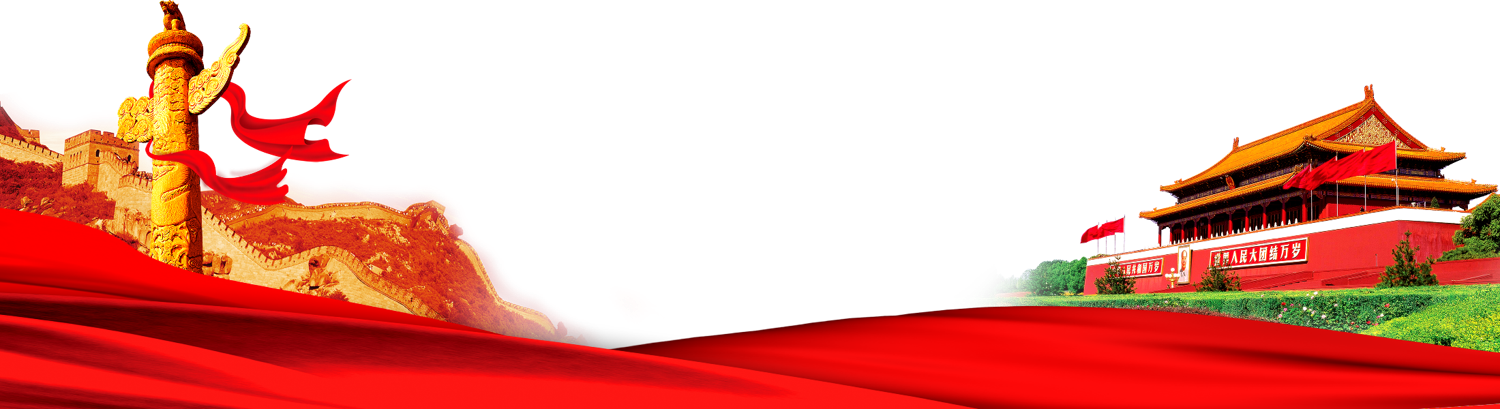 【点拨——国家性质<国体>】
[是什么]   领导阶级、阶级基础        可简述为：人民民主专政的社会主义国家
[本质]我国是人民民主专政的社会主义国家，本质上是人民当家作主     

[地位] 人民民主专政是我国的国体，在社会主义制度中具有根本性意义  
                                                     
[特点优势]我国的国家政权坚持团结一切可以团结的力量，最大限度地调动一切积极因素，结成了广泛的爱国统一战线      <主观题答题用语>

 

[坚强柱石]中国人民解放军和中国人民武装警察部队   重要武装力量  <易漏> 教材P41
▲易错：人民≠公民          识别情境中的人民<网民、村民、征求社会意见>
▲易混：人民代表大会制度是根本政治制度
▲知识关联：《必修1》统一战线、武装斗争、党的建设，是中国共产党在中国革命中战胜敌人的三个法宝              ▲人民政协是中国人民爱国统一战线组织
中共中央和地方及一些企事业单位党委中设立统战部 重视统战工作  党中央的职能部分
【典例1-配套P37-T8】党的二十大报告把发展全过程人民民主确定为中国式现代化本质要求的一项重要内容，强调全过程人民民主是社会主义民主政治的本质属性，是最广泛、最真实、最管用的社会主义民主。这一论断是基于我国社会主义民主(    )
①是全链条、全方位、全覆盖、全民的民主
②是中国特色社会主义最本质的特征
③本质和核心是人民当家作主
④从制度程序和实践上都切实维护了人民的根本利益
A. ①② 	       B. ①④        C. ②③ 	     D. ③④
D
【典例2-配套P37-T11】2022年3月至12月，公安部开展打击拐卖妇女儿童犯罪专项行动，严惩了一批罪犯，维护了妇女儿童的合法权益。这体现了(      )
①国家的根本职能是政治统治职能
②人民民主专政具有最广泛、最真实、最管用的特点
③公安机关通过司法执法以保障公民的权利
④在我国，对极少数敌对分子是实行专政的
A. ①② 	    B. ①④           C. ②③ 	     D. ③④
【典例2-配套P37-T11】2022年3月至12月，公安部开展打击拐卖妇女儿童犯罪专项行动，严惩了一批罪犯，维护了妇女儿童的合法权益。这体现了(      )
①国家的根本职能是政治统治职能
②人民民主专政具有最广泛、最真实、最管用的特点
③公安机关通过司法执法以保障公民的权利
④在我国，对极少数敌对分子是实行专政的
A. ①② 	    B. ①④           C. ②③ 	     D. ③④
B
【点拨——国家性质<国体>】     紫色划线是选择题易出现的句子
（1）对广大人民实行民主           
[为何]    ①人民民主是社会主义的生命，是全面建设社会主义现代化国家的应有之义 
②全过程人民民主是社会主义民主政治的本质属性，是最广泛、最真实、最管用的民主 

③是由我国国家性质及本质决定的，人民当家作主 ④能充分保障人民民主权利，最大限度地调动人民群众的积极性、创造性<主人翁>。⑤有利于集中民智反映民意，推进科学民主决策                                                                

⑥有利于党人法三者有机统一，推进中国特色社会主义民主政治建设，推进国家治理体系和治理能力现代化。⑦全过程人民民主扩大了民主范围                            ，拓宽了民主路径，丰富人类政治文明形态 ⑧ 有事好商量，众人的事情由众人商量，是人民民主的真谛
★人民民主专政包含对广大人民实行民主和对极少数敌人实行专政两个方面，是民主与专政的统一       <两者关系：对立统一，民主是专政的基础，专政是民主的保障>
▲常见错误：把民主、专政混为一谈；片面解读人民民主专政
▲民主具有阶级性，属于统治阶级。常见错误：超越阶级的局限；全民民主▲区分三最
▲易错：人民没有决策权，能参与民主决策；     绝对化用语：确保
▲不能说扩大权利
【点拨——国家性质<国体>】     紫色划线是主观题要背的句子
[理解最广泛、最真实、最管用的全过程人民民主]              详见书P39-40 
①最广泛：全过程人民民主是全链条、全方位、全覆盖的民主。
②最真实：指完整的制度程序；
                有完整的参与实践，包括民主选举、协商、决策、管理、监督等具体实践  



③最管用：题中常表现为“取得的效果”<如切实的解决人民需要解决的问题>
                也会与打着民主幌子的某些西方国家作对比，彰显制度优越性，形成政治认同
包括主体和权利的广泛
即制度保障：一根本三基本政治制度
▲社会主义民主/人民民主是形式民主与实质民主有机统一
★在我国农村和城市，广大人民群众开展了丰富多彩的基层民主实践活动——村/居民自治
So，解析基层群众自治情境时，适时地答“国家性质及本质”“践行全过程人民民主”
[资料卡]全过程人民民主是全链条、全方位、全覆盖的民主
全链条是指所有的环节都应充分尊重和吸纳最广泛的民意；
全方位是指所有的领域都应容纳和引入最广泛的群众参与；
全覆盖是指民主的整个过程都应最大限度地发挥人民群众的主动性和创造性。
【典例3】今年全国两会上，首位盲人全国人大代表王永澄，拿到两会历史上首份能用指尖触读的政府工作报告；患有重度听力障碍的全国政协委员杨洋发现，会场座位上的耳机插孔可以连接她的助听辅具……这是摸得着的民主，听得见的幸福！由此可见(　　)
A. 全国两会坚持民主集中制    
B. 中国式民主的形式不断多样
C. 全过程人民民主是最真实的民主    
D. 人民群众享有更多更切实的民主权利
【典例3】今年全国两会上，首位盲人全国人大代表王永澄，拿到两会历史上首份能用指尖触读的政府工作报告；患有重度听力障碍的全国政协委员杨洋发现，会场座位上的耳机插孔可以连接她的助听辅具……这是摸得着的民主，听得见的幸福！由此可见(　　)
A. 全国两会坚持民主集中制    
B. 中国式民主的形式不断多样
C. 全过程人民民主是最真实的民主    
D. 人民群众享有更多更切实的民主权利
C
【点拨——国家性质<国体>】 紫色划线是重点要关注的句子，答题易忽视
[如何坚持全过程人民民主]
①坚持党的领导；
②坚持以人民为中心，充分发扬社会主义民主，健全民主制度，丰富民主形式                    ，拓宽民主渠道                                                     ，扩大公民有序的政治参与。
③坚持和完善人民代表大会制度，坚持民主集中制，推进国家治理体系和治理能力现代化。
   

④坚持党                       人                                        法                                   三者有机统一
（2）对极少数敌人实行专政  
[必要性]由于国内的因素和国际的影响，阶级斗争还在一定范围内长期存在，在某种条件下还有可能激化
<探索、创新>
<如通过网络、线上、APP、平台>
▲含义；表现P49   情境：<民主>征求意见、集思广益，<集中>作出决定、表决通过
中央、习近平
征求社会意见；涉及人大
立法工作；法定程序
★区分两种社会矛盾，两者是相对的
人民内部矛盾：是在人民利益根本一致的基础上的矛盾<人民与人民的矛盾>
敌我矛盾：是在阶级利益根本对立基础上的矛盾，在我国现阶段，一切敌视和破坏社会主义制度的敌对势力和敌对分子，都是人民的敌人
【点拨——国家性质<国体>】     紫色划线是选择题可能涉及的句子
[国家职能]国家性质决定国家职能。我国的国家职能与人民民主专政的国体相适应        ，国家职能为社会主义现代化建设提供可靠保障      详见书P43
（1）对内职能：维稳、促发
维护国家稳定<打击危害国家、社会和人民的违法犯罪，如扫黑除恶>；
促进社会发展<经政文社生建设>
（2）对外职能：防外、保家
防御外来侵略，保卫国家安全<维护国家主权、安全和发展利益，题中涉外>
▲匹配
解决敌我矛盾
【典例4-新考案P98-T6】我国坚定不移贯彻总体国家安全观，把维护国家安全贯穿于党和国家工作各方面全过程，确保国家安全和社会稳定。主要行动有开展扫黑除恶专项行动，强化对台湾周边军事巡航，震慑“台独”和外部势力干涉，持续在亚丁湾索马里海域进行护航等。这是基于(   )
①我国坚持总体国家安全观，以人民安全为宗旨、以政治安全为根本　
②国家安全是民族复兴的根基，社会稳定是国家强盛的前提　
③国家具有维护国家稳定，促进社会发展的对外职能　
④中国共产党履行维护国家的主权和领土完整的职能
A. ①②　  	       B. ③④             C. ②③　  	    D. ①④
A
【点拨——国家性质<国体>】     紫色划线是选择题可能涉及的句子
[国家职能]国家性质决定国家职能。我国的国家职能与人民民主专政的国体相适应       ，国家职能为社会主义现代化建设提供可靠保障      详见书P43
（1）对内职能：维稳、促发
维护国家稳定<打击危害国家、社会和人民的违法犯罪，如扫黑除恶>；
促进社会发展<经政文社生建设>
（2）对外职能：防外、保家
防御外来侵略，保卫国家安全<维护国家主权、安全和发展利益，题中涉外>
▲匹配
解决敌我矛盾
▲国家的根本职能是政治统治职能。国家的对内职能可以划分为政治职能和社会职能两种。
政治职能即国家的阶级统治职能，是国家运用暴力、法制等特殊的强制力，镇压被统治阶级及一切破坏现存的政治法律秩序；社会职能即统治阶级运用国家权力执行对社会公共事务的社会管理职能。
▲国家机关（一府两院一委）履行国家职能，党不履行，政协不履行
★涉及“人大一府两院一委”为何做某事、如何做某事时，勿忘“它在履行国家职能”
台湾是中国的台湾！是内政不是外交！ 
总体国家安全观：经济安全、产业链安全、网络安全等
【点拨——协商民主】     教材P40专家点评
协商民主是我国社会主义民主政治的特有形式和独特优势<协商民主是实现党的领导的重要方式，是我国民主政治的鲜明特色>，其在政党协商、人大协商、政府协商、政协协商、人民团体协商、基层协商以及社会组织协商等各个方面<我国的协商民主体系/协商渠道>的统筹推进和制度化发展，保证了人民在日常政治生活中享有广泛持续深入参与的民主权利。
[协商民主的参与者（协商主体）]
▲中国共产党同民主党派的政治协商     
▲协商平台的提供者、协商活动的组织者、协调者和参与主体是政协
▲人民群众通过人民代表大会依法行使权力，在人大制度框架内就自己关心的问题进行协商
▲政府与社会、政府与人民之间的直接对话
▲乡镇、村、社区等基层单位的公民通过有组织地开展对话、讨论、审议等形式，参与公共政策和基层社会治理的活动。参与形式有公共政策听证会、民主恳谈会、社区议事会等。
【“民主协商”与“协商民主”】
协商民主与民主协商这两个更换了词序的概念既紧密联系，又有所区别，不能等同。
▲民主协商：强调“如何协商”
       民主协商是一个偏正词组，偏是民主，正是协商，强调“如何协商”，即民主的协商。与此相对的是“不民主的协商”，如在资本操纵下的虚假的谈判式协商。
       民主协商是符合基本民主规则的协商，参与协商各方的地位平等，没有胁迫，协商时允许各方畅所欲言、各抒己见，各种合理意见乃至对立的都得到充分尊重和适当采纳等。

▲协商民主：强调“什么民主”
       协商民主同样是偏正词组，偏是协商，正是民主，通过协商来体现民主，强调“什么民主”。协商的目的是达成共识、促进决策、保障民主。
       协商民主是民主的一种形式和类型，与此对应的是选举民主，即通过选举来体现民主。
【配套-第四课-P37-12】  [问题逻辑分析]谁征求-党；怎么征求-网络<方式手段渠道>；征求谁的意见-网友<人民>；征求什么的意见-工作；整个过程体现什么、有利于什么